November 30, 2011
Office of Electricity Delivery & Energy Reliability
Energy Efficiency in
Distribution Systems
DOE/Recipient Forum
Introduction
The DOE Metrics and Benefits work is transitioning into the reporting and analysis of impact metrics.  Build metric reporting and analysis will continue.
Metrics and Benefits Plan
We are here
2013
2015
Build Metric Reporting and Analysis
Impact Metric Reporting and Analysis
1
Six Primary Analysis Focus Areas
Today our discussion will focus on Energy Efficiency in Distribution Systems.
Peak Demand and Electricity Consumption
Advanced Metering Infrastructure
Pricing Programs and Customer Devices
Direct Load Control
Operations and Maintenance Savings from Advanced Metering
Meter Reading
Service changes
Outage management
Distribution System Reliability
Feeder switching
Monitoring and health sensors
Energy Efficiency in Distribution Systems
Voltage optimization
Conservation voltage reduction
Line losses
Operations and Maintenance Savings from Distribution Automation
Automated and remote operations
Operational Efficiency
Transmission System Operations and Reliability
Application of synchrophasor technology for wide area monitoring, visualization and control
2
DOE/Recipient Dialogue
DOE would like to establishing a forum to explore energy efficiency in distribution systems using voltage and VAR control technologies.
DOE’s Interests
Recipients’ Interests
Analysis Approach: Working through issues relating to measuring impacts
Analytical methodology
Baseline/control groups
Underlying factors leading to results
How  to convey the results and to whom?
Lessons-Learned/Best-Practices: Internally and externally conveyed
What can we learn from each other?
How do we want to document lessons-learned and best practices for external communication?
Are there detailed case studies that can be  developed?
What would you like to address in a group setting?
What do you want to learn or share?
How would you like to exchange information?
In smaller or more focused groups?
How should we structure and support the discussion? 
Are there issues you are NOT interested in addressing here?
DOE’s Analysis Objectives
The Metrics and Benefits Team is trying to determine how voltage and VAR control assets can reduce distribution losses and end-use energy consumption.
Analysis Objectives
Determine the improvement in energy efficiency from the application of technology used to optimize circuit voltage and implement conservation voltage reduction.
Determine  what technology configurations are most important for delivering measurable results.
Quantify the value of energy and capacity savings for utilities, electricity savings for customers, and lower emissions.
SGIG Projects
41 SGIG projects and several SGD projects include technology to control voltage and reactive power.
SGIG Projects Implementing
Voltage and VAR Control Functionality
Source: SGIG Build metrics and Navigant analysis
Technologies
Project teams are deploying a variety of different technologies.
Automated Capacitor Bank
Control package
Line voltage sensor
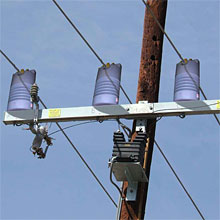 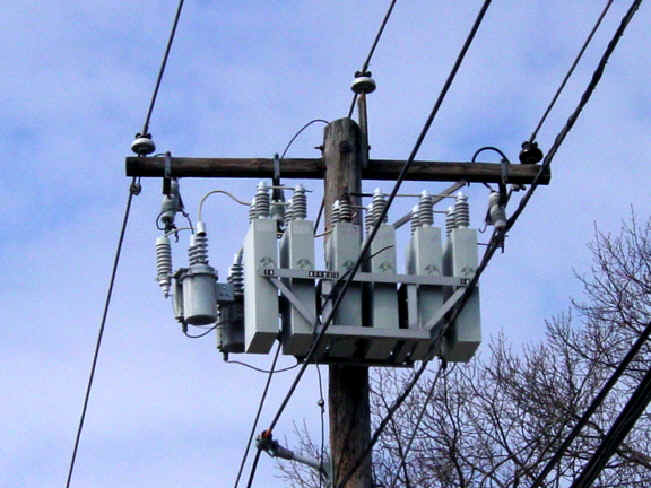 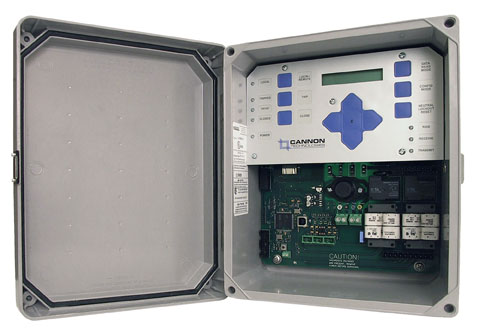 Smart meter
Automated Voltage Regulator
Distribution Management System
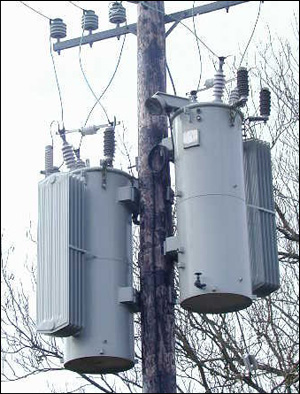 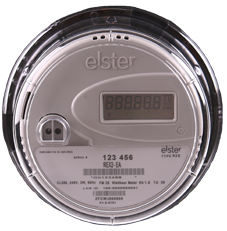 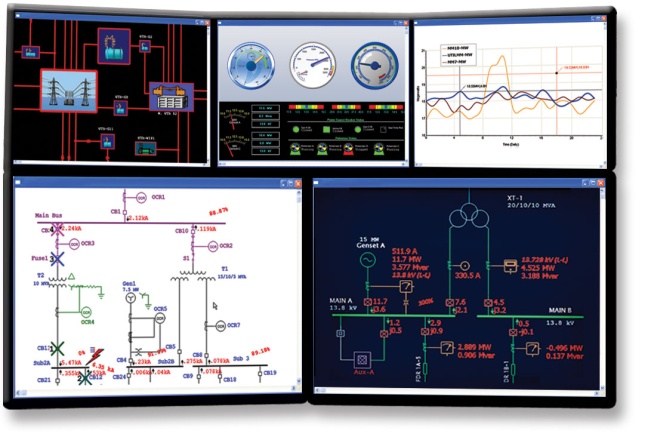 Applications for Distribution Energy Efficiency
DOE has seen three general applications within projects that are conducting smart grid projects related to distribution energy efficiency.
Voltage and VAR Control (VVC)
Operating transformer load tap-changers, line voltage regulators and/or capacitor banks to adjust voltage along a distribution circuit and/or compensate load power factor.
Voltage Optimization (VO)
Coordinating VVC devices to achieve voltage profiles that meet the utility’s operational objectives, including energy delivery efficiency, power quality, and reliability.
Conservation Voltage Reduction (CVR)
Utilizing VVC and VO functionality to lower distribution voltages for energy savings, without causing customer voltages to fall below minimum operating limits.
Functionality and Impact Hypothesis
Our hypothesis is that relative benefits will increase with higher functionality from voltage and VAR control technologies and applications.
Hypothesis…
Conservation
Voltage  Reduction
Voltage  
Optimization
Impact
Voltage and VAR  
Control
Source: SGIG Proposals, MBRPs Build metrics and Navigant analysis
Degree of Functionality
Do you agree with this general characterization and approach?
Build and Impact Metrics
Build and Impact metrics will track the deployment of technology and how it affects distribution load and energy efficiency.
Build Metrics (Technologies)
Impact Metrics
Automated capacitors
Automated regulators
Distribution circuit monitors or SCADA
Distribution Management Systems (DMS)
DMS integration with Advanced Metering Infrastructure
Others
CVR algorithms
Load balancing
Reconductoring
Distribution feeder load (hourly and/or average)
Distribution power factor (hourly and/or average)
Distribution losses (average/peak, % of load, or MWh for reporting period)
Emissions reductions from energy savings
Energy savings from CVR
Logic for Analyzing Losses
Analyzing the change in hourly circuit load can contribute to determining how much energy is saved by reducing distribution losses.
Value of energy savings for utilities
Hourly Circuit Load Data
(MW, MVAR)
Determine Change in Distribution Circuit Load
Determine Change in Losses
Energy Savings from Lower Losses
Value of lower emissions for society
Impact Metric
Analysis
Benefit
Hourly Circuit Load Data
Many projects are reporting hourly circuit data for real and reactive power, and this data can be used to determine other parameters.
Real and reactive power for a day
Source: Illustrative results from Navigant analysis
Logic for Analyzing CVR
We will work closely with projects implementing CVR to determine how implementation is creating energy and capacity savings.
Value of energy and capacity savings for utilities
Hourly Circuit Load Data
(MW, MVAR)
Determine Change in Circuit Load from CVR
Energy and Capacity  Savings from CVR On
Value of electricity savings for customers
Value of lower emissions for society
Energy and Capacity CVR Factors
CVR Information
from Projects
Impact Metric
Analysis
Benefit
Moving Forward
Additional Questions
Logistics
What other kinds of impacts are project teams expecting, and how should we be looking for them in the metrics data?
What other kinds of data or information can be shared to help the group understand impact?
How are utilities operating the voltage and VAR control equipment and systems, and how can that shared?
How are baselines and control group circuits being established? 
How might circuit topology and configuration affect results?
What kinds of “experiments” can the forum projects perform together?
What type of format should we use for future meetings?
Who should participate in these meetings?
What type of schedule should we follow?
Suggested topics for the next discussion?
Appendix
Lower LossesBenefits Logic
Analyzing the change in hourly circuit load can contribute to determining how much energy is saved by reducing distribution losses.
Value of energy savings for utilities
Hourly Circuit Load Data (MW, MVAR)
Determine Change in Distribution Circuit Load
Determine Change in Losses
Energy Savings from Lower Losses
Value of lower emissions for society
Impact Metric
Analysis
Benefit
Lower LossesHourly Circuit Load Data
Many projects are reporting hourly circuit data for real and reactive power, and this data can be used to determine other parameters.
Hourly Circuit Load Data (MW, MVAR)
Determine Change in Distribution Circuit Load
Real and reactive power for a day
Source: Illustrative results from Navigant analysis
Lower LossesThe Meaning of Line Losses
Energy is wasted as electricity flows through distribution lines. This wasted energy is known as “line losses”.
Determine Change in Losses
Energy Savings from Lower Losses
Conductor (Resistance, RL)
IL = Line Current
Modern overhead distribution conductor is typically made of stranded aluminum wire, sometimes with a steel reinforcing core.

The resistance (RL) of the conductor is about 0.3 ohms per mile, and decreases with cross sectional area.

As line current flows through the conductor, its resistance dissipates power in the form of “line losses”.
Higher line current means higher line losses, and vice versa
Lower Losses Energy Savings from P/Q Data
Hourly data for real and reactive power will determine hourly line losses, and the difference between baseline and impact losses yields energy savings.
Some projects will be reporting hourly circuit load data for real (P) and reactive (Q) power. Using this information we will calculate hourly values for apparent power (S3θ) and power factor, and then calculate hourly line current (IL):
Determine Change in Losses
Energy Savings from Lower Losses
S = Apparent Power (VA)
With IL and an assumption of distribution conductor resistance (RL), we calculate hourly line losses (Pline losses):
Q = Reactive Power (VAR)
θ = Phase Angle
P = Real Power (W)
For each six-month reporting period (4380 hours) the total line losses per circuit or circuit group are:
Lower LossesValue of Benefits
The energy savings from lower distribution losses saves utilities money on wholesale energy, and reduces carbon emissions and their potential cost.
Energy Savings from Lower Losses
Value of energy savings for utilities
Value of lower emissions for society
Lower Losses Example Analysis – Hourly P/Q Data
This project is seeking to improve distribution circuit voltage regulation and reduce losses.
Distribution automation project implementing  better voltage regulation to improve power quality and reduce losses. This includes the coordinated operation of a voltage regulator with a transformer load-tap changer at a substation.
Reported hourly data for real and reactive power
(four days in July)
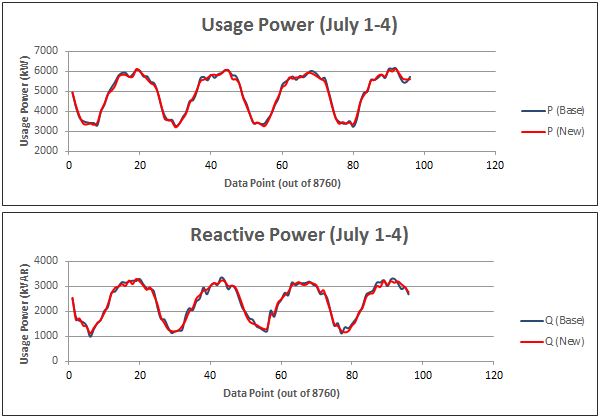 Source: Illustrative results from Navigant analysis
Lower Losses Example Calculation of Losses Savings
This project was able to reduce line losses by about one percent over a year.
Greatest savings happening at peak load
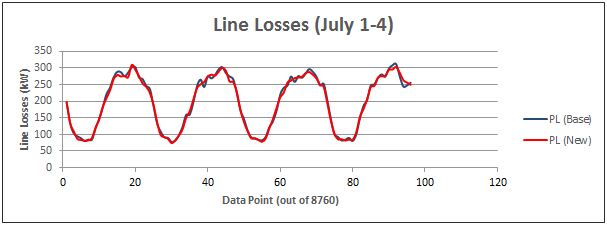 Source: Illustrative results from Navigant analysis
Lower LossesExample Calculation of Monetary Value
Assuming average wholesale prices and a cost for CO2 emissions, the value of reducing losses by one percent is about $840 per year.
Savings from CVRBenefits Logic
We will work closely with projects implementing CVR to determine how its implementation creates energy and capacity savings.
Value of energy and capacity savings for utilities
Hourly Circuit Load Data (MW, MVAR)
Determine Change in Circuit Load from CVR
Energy and Capacity  Savings from CVR On
Value of electricity savings for customers
Value of lower emissions for society
Energy and Capacity CVR Factors
CVR Information
from Projects
Impact Metric
Analysis
Benefit
Savings from CVRThe Meaning of CVR
Conservation voltage reduction (CVR) reduces customer voltages along a distribution circuit to reduce electricity demand and energy consumption.
Energy and Capacity CVR Factors
Studies dating back to the 1980s have shown that small reductions in distribution voltage can reduce electricity demand from customer equipment and save energy. This has become known as “conservation voltage reduction (CVR)”.

Recent utility pilot programs have demonstrated that lowering distribution voltage by 1% can reduce demand and energy consumption by 1% or more.
Customer Voltage
“CVR-off” voltage profile
Voltage reduced by adjusting the LTC set-point
“CVR-on” voltage profile
Distribution Source Voltage
Distance along circuit
Correlating CVR Results with Technology Configurations
By analyzing hourly load data and talking with utilities, we will try to correlate CVR factors with VVC technology configurations.
Some projects who are pursuing CVR will be reporting hourly circuit load data. By analyzing this data we hope to determine how much demand and energy savings each project achieves with its technology configuration.
CVR reduces demand during
peak load periods
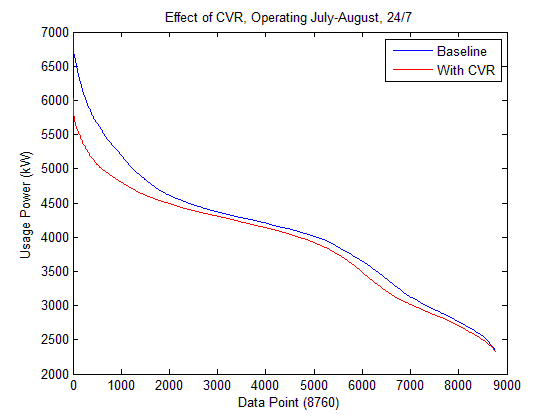 Peak demand reduced
CVR Factor (CVRf)
Illustrative
We will work with project teams in the focus group to understand how much distribution voltage was reduced to achieve the reduction in load.
Source: Illustrative results from Navigant analysis
Savings from CVRValue of Benefits
The energy savings from CVR saves utilities and their customers money on energy and capacity, and reduces carbon emissions.
Energy and Capacity  Savings from CVR On
Value of energy and capacity savings for utilities
Value of electricity savings for customers
Value of lower emissions for society
Savings from CVRExample Analysis – Hourly P/Q Data
This project is seeking to reduce system peak demand with conservation voltage reduction during the summer.
Distribution automation project implementing  conservation voltage reduction including the coordinated control of a capacitor bank with a transformer load-tap changer at a substation.

The CVR action was taken as a way to reduce system peak demand during high load periods in July and August.
Reported hourly data for real and reactive power
(four peak demand days in July)
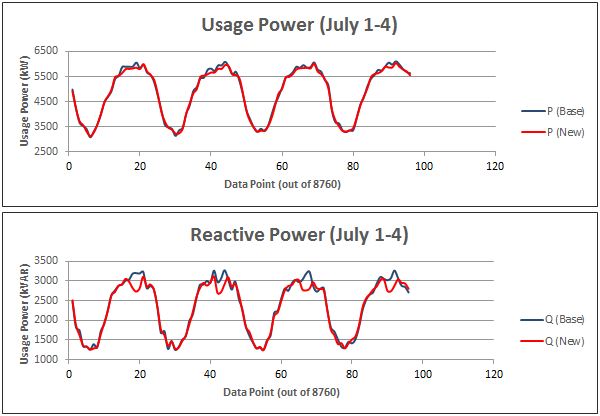 Source: Illustrative results from Navigant analysis
Example Calculation of Capacity Savings
This project achieved about a 2% reduction in demand by performing CVR during a peak period in July.
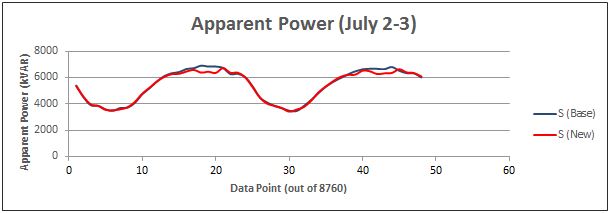 Peak load reduction
Source: Illustrative results from Navigant analysis
Savings from CVRExample Analysis
Assuming peak wholesale prices the capacity value of CVR is worth over $15,000 per year, per circuit.